ЗВЁЗДНЫЙ ЧАС
ВНЕКЛАССНОЕ МЕРОПРИЯТИЕ 
ДЛЯ 7-10 КЛАССОВ

Автор: 
учитель математики МКОУСОШ № 38 
Лубянская Елена Александровна
1 тур
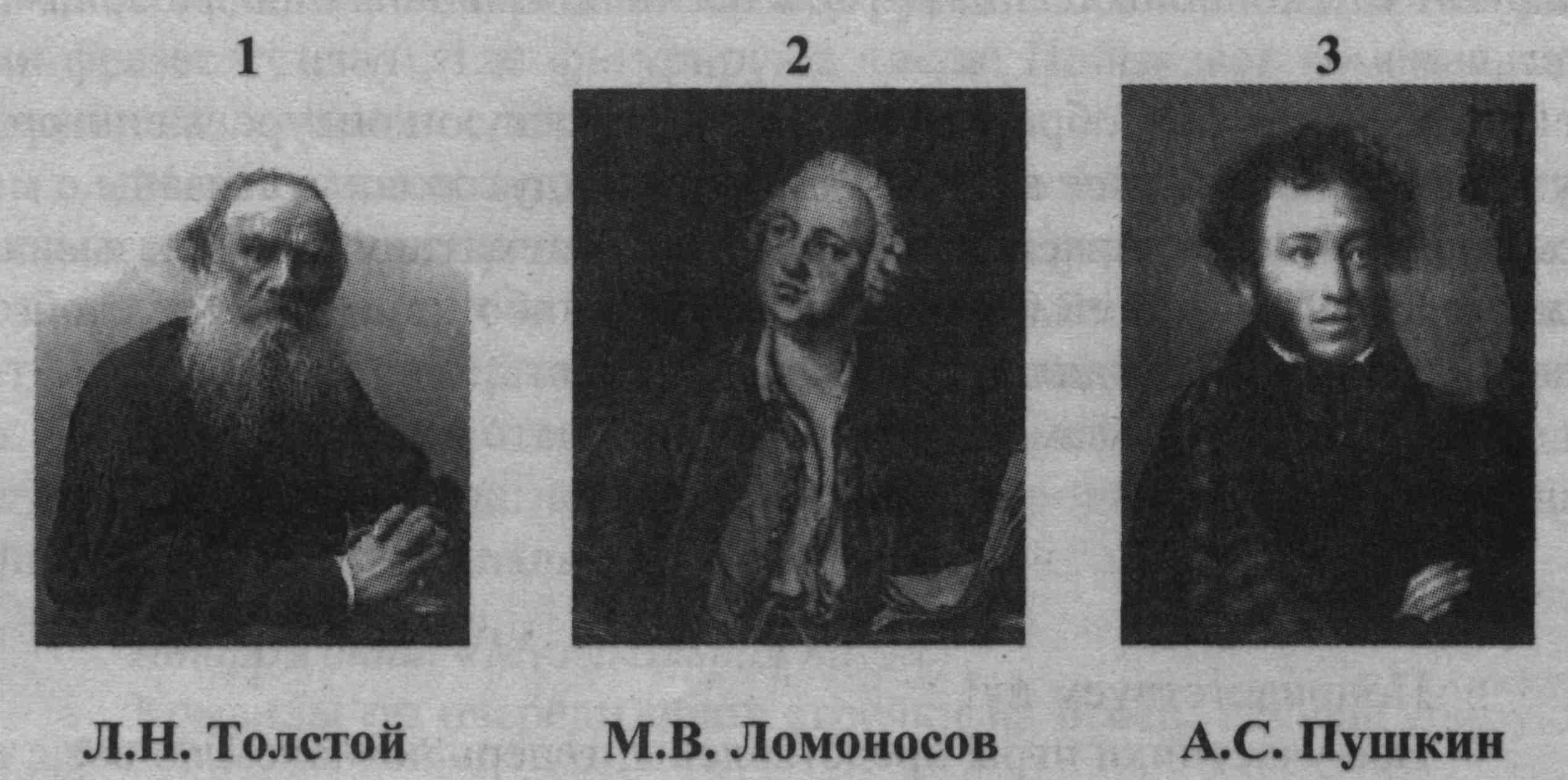 Кто из этих людей является автором учебника для детей под названием «Арифметика»

№1. Л.Н.Толстой
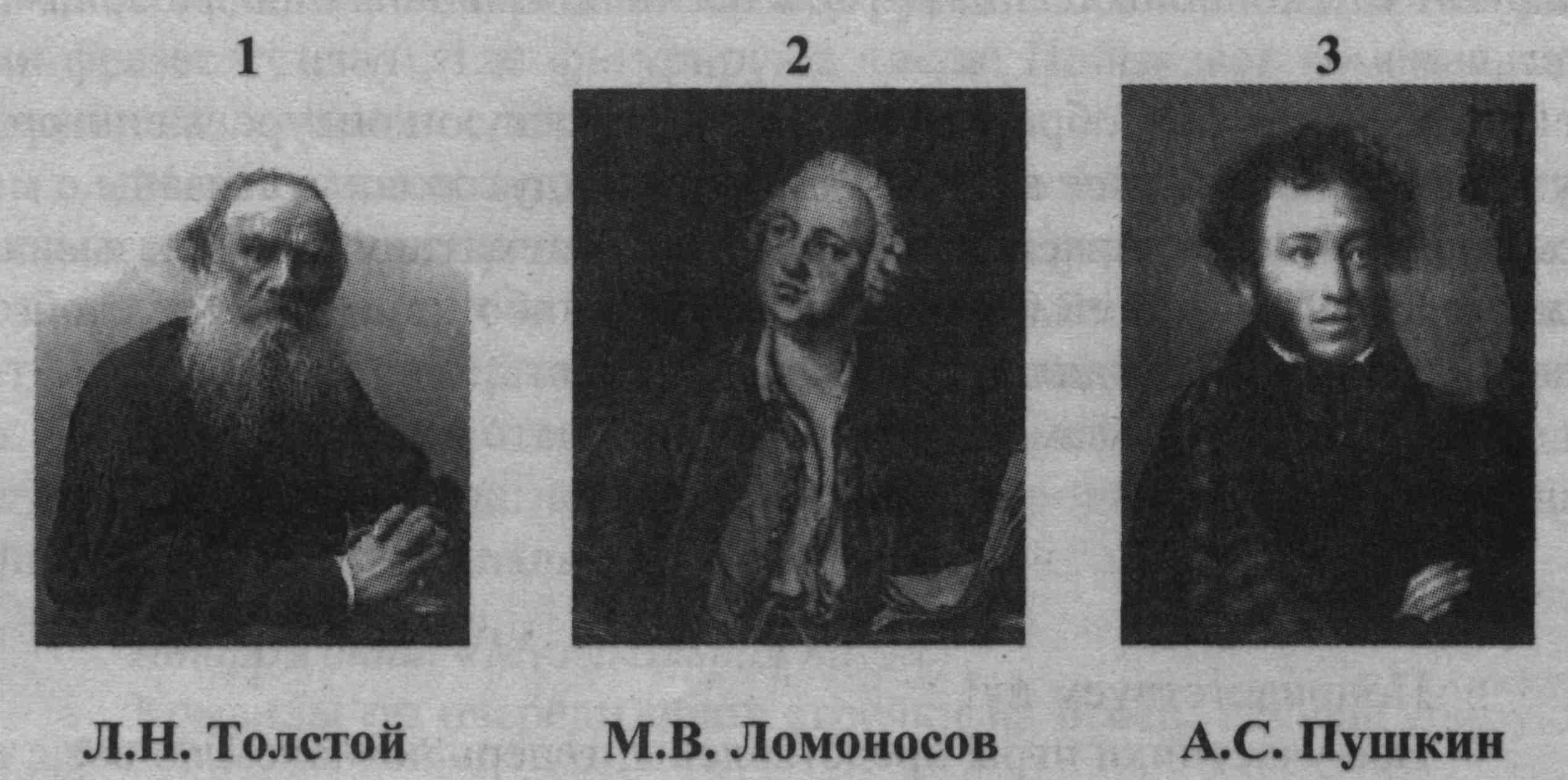 С кем из них произошёл следующий случай?
«…На камзоле продрались локти. Повстречавший его придворный щёголь ехидно заметил по этому поводу: «Учёность выглядывает оттуда…» «Нисколько, сударь, - немедленно ответил он, - глупость заглядывает туда!»
№2. М.В.Ломоносов
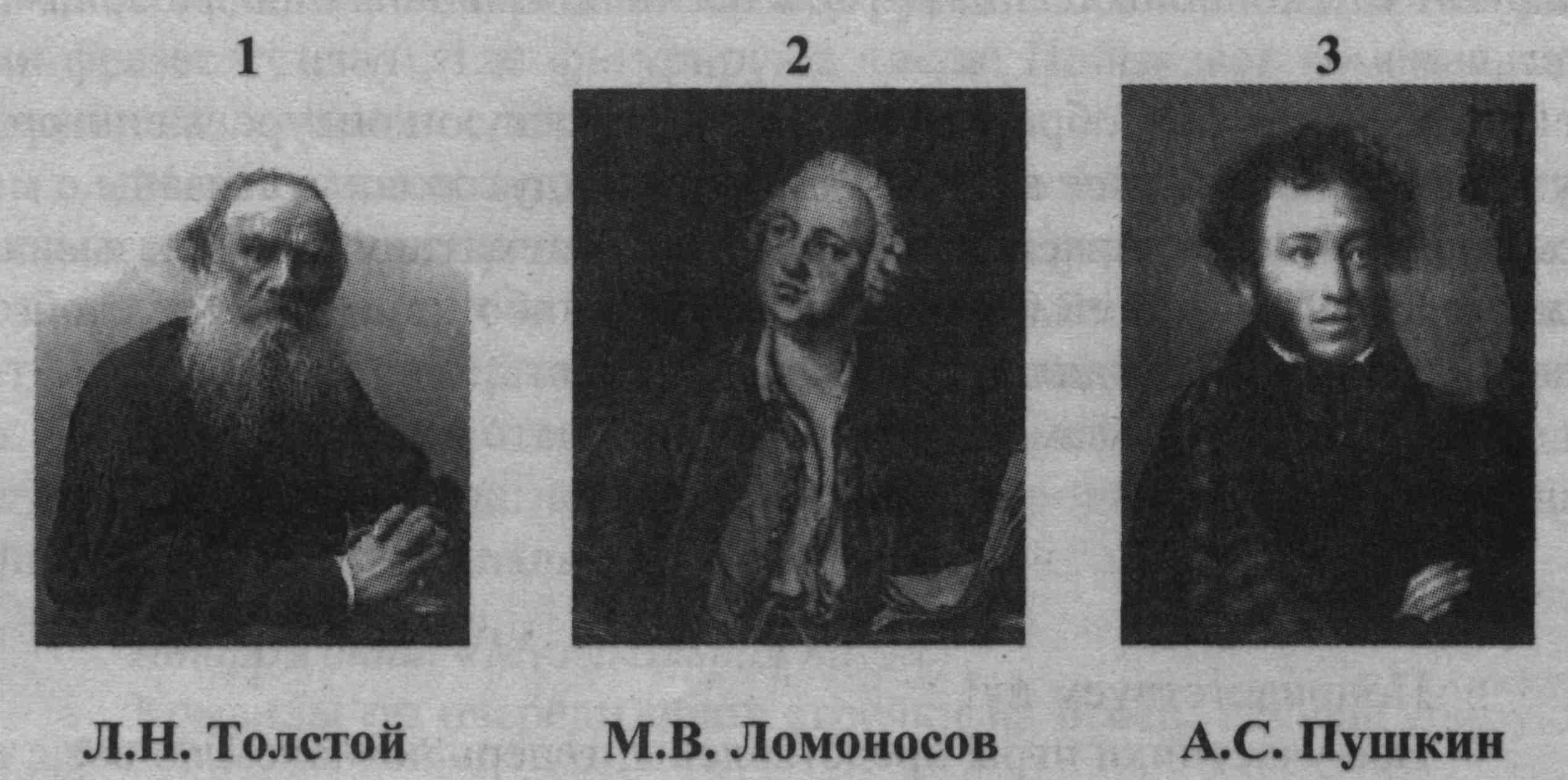 Кто из этих знаменитых людей сделал интересное и меткое «арифметическое» сравнение, что человек подобен   дроби, числитель которой есть то, что человек представляет собой, а знаменатель – то, что он думает о себе. Чем большего мнения о себе человек, тем больше знаменатель, а значит меньше дробь.
№1. Л.Н.Толстой
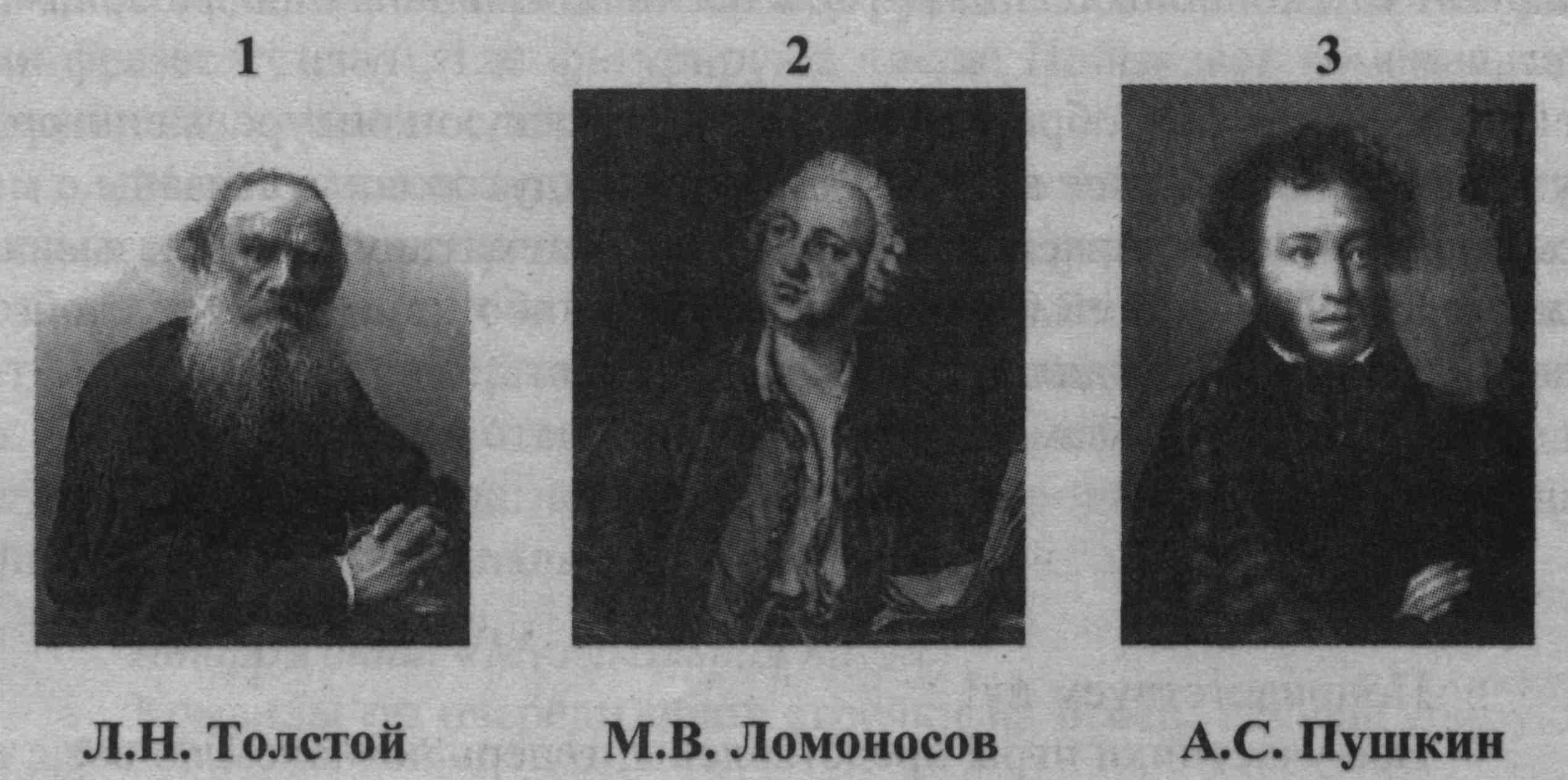 Кому принадлежат слова: «Вдохновение нужно в геометрии, как и в поэзии»?

№3. А.С.Пушкин
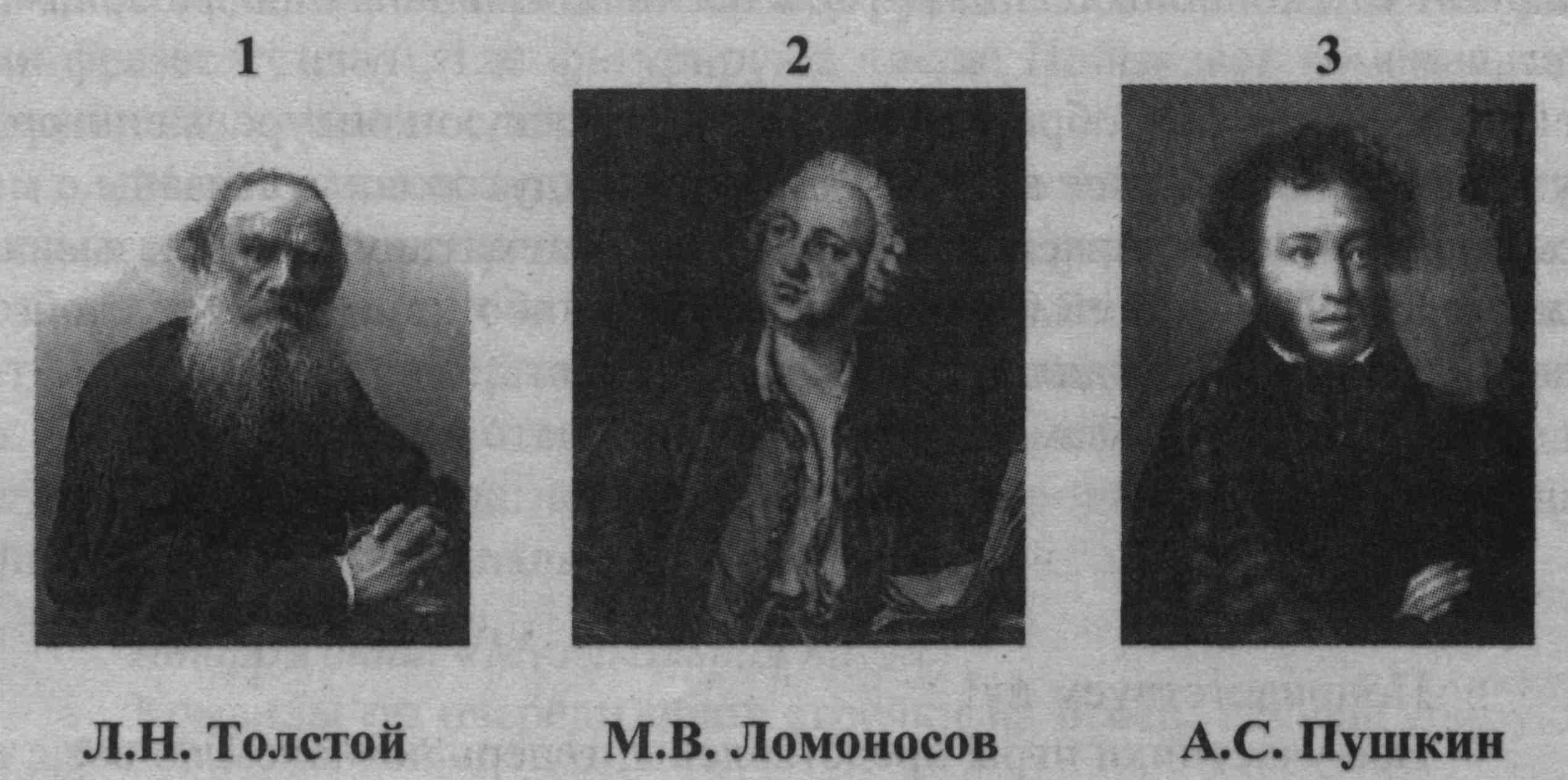 Кому из этих людей принадлежат следующие слова: «Математику уже затем учить следует, что она ум в порядок приводит»?

№2. М.В.Ломоносов
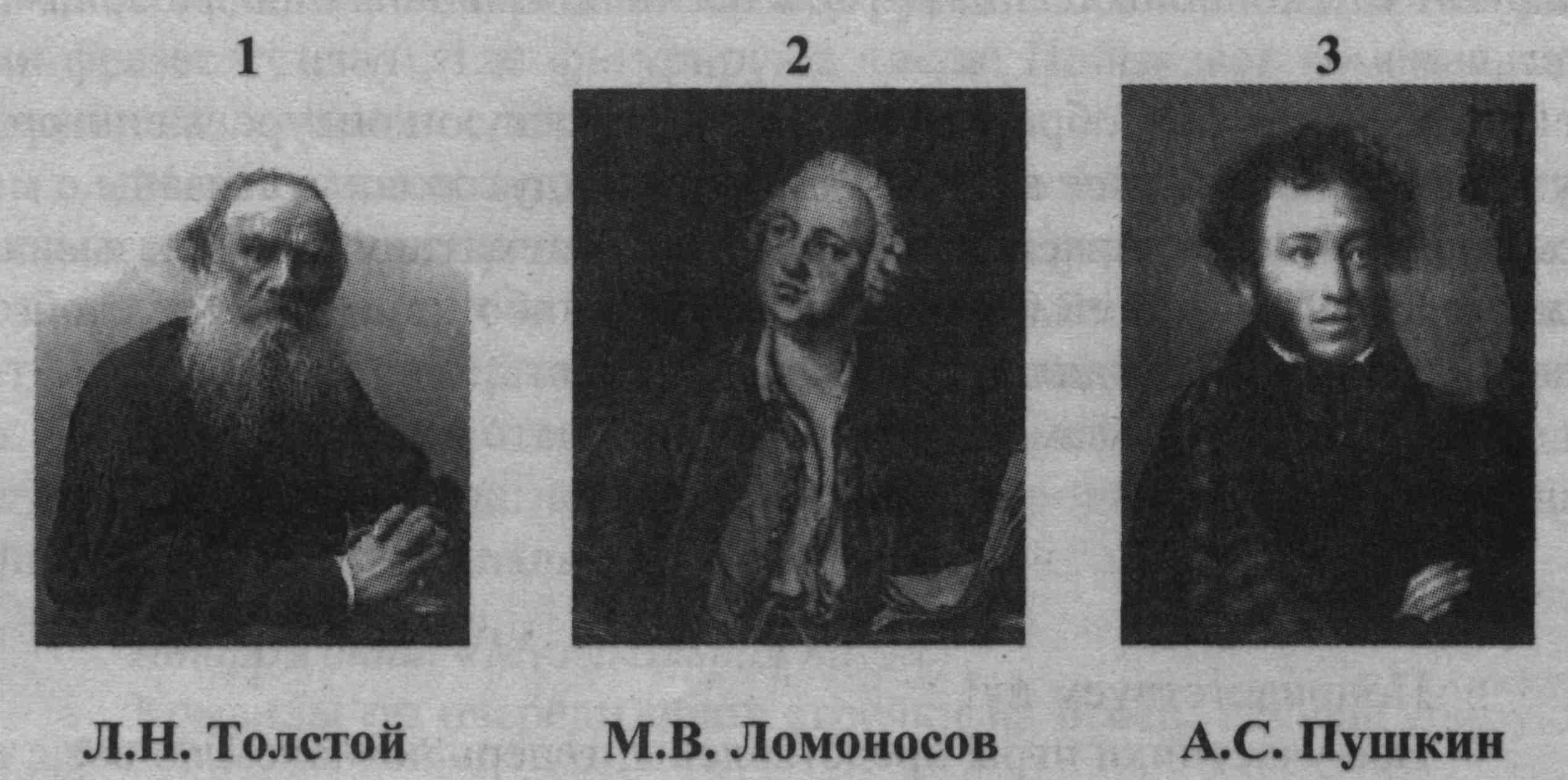 Мне кажется, что фамилиями этих людей названы города. Так ли это?

№1. Л.Н.Толстой
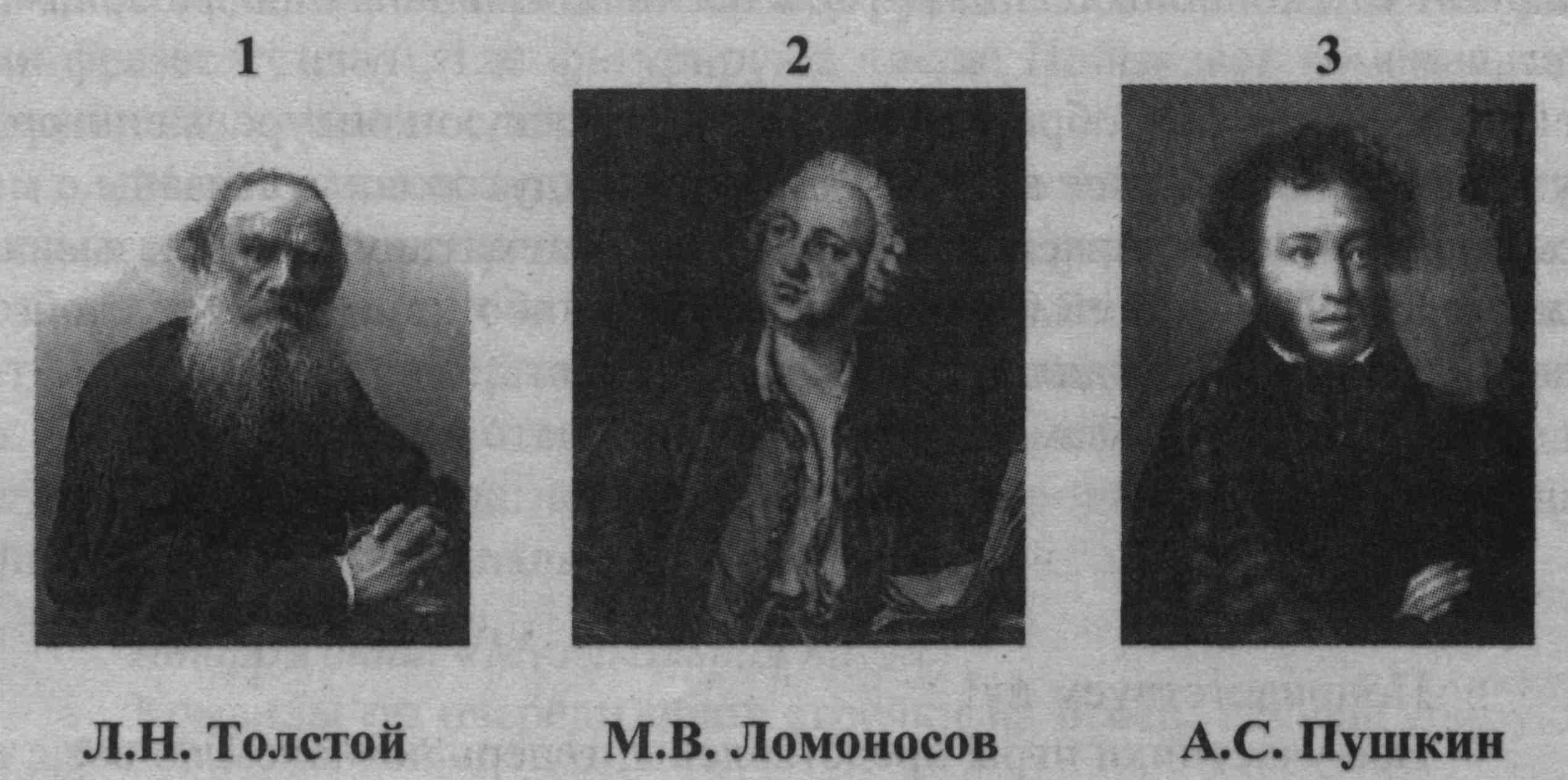 По чьему проекту в 1755 году был организован Московский университет, носящий ныне его имя?

№2. М.В.Ломоносов
1
2
3
4
Какой четырёхугольник по очень важному признаку является лишним?

№ 3. Трапеция
1
2
3
4
Какая из этих фигур обладает наибольшим количеством свойств?

№ 1. Квадрат
1
2
3
4
Для какого четырёхугольника имеет смысл выражение: «Найдите среднюю линию»?

№ 3. Трапеция
1
2
3
4
Название какой фигуры в переводе с греческого языка означает «обеденный столик»?

№ 3. Трапеция
3
1
2
4
Я утверждаю, что все эти кривые являются графиками некоторых функций. Так ли это?
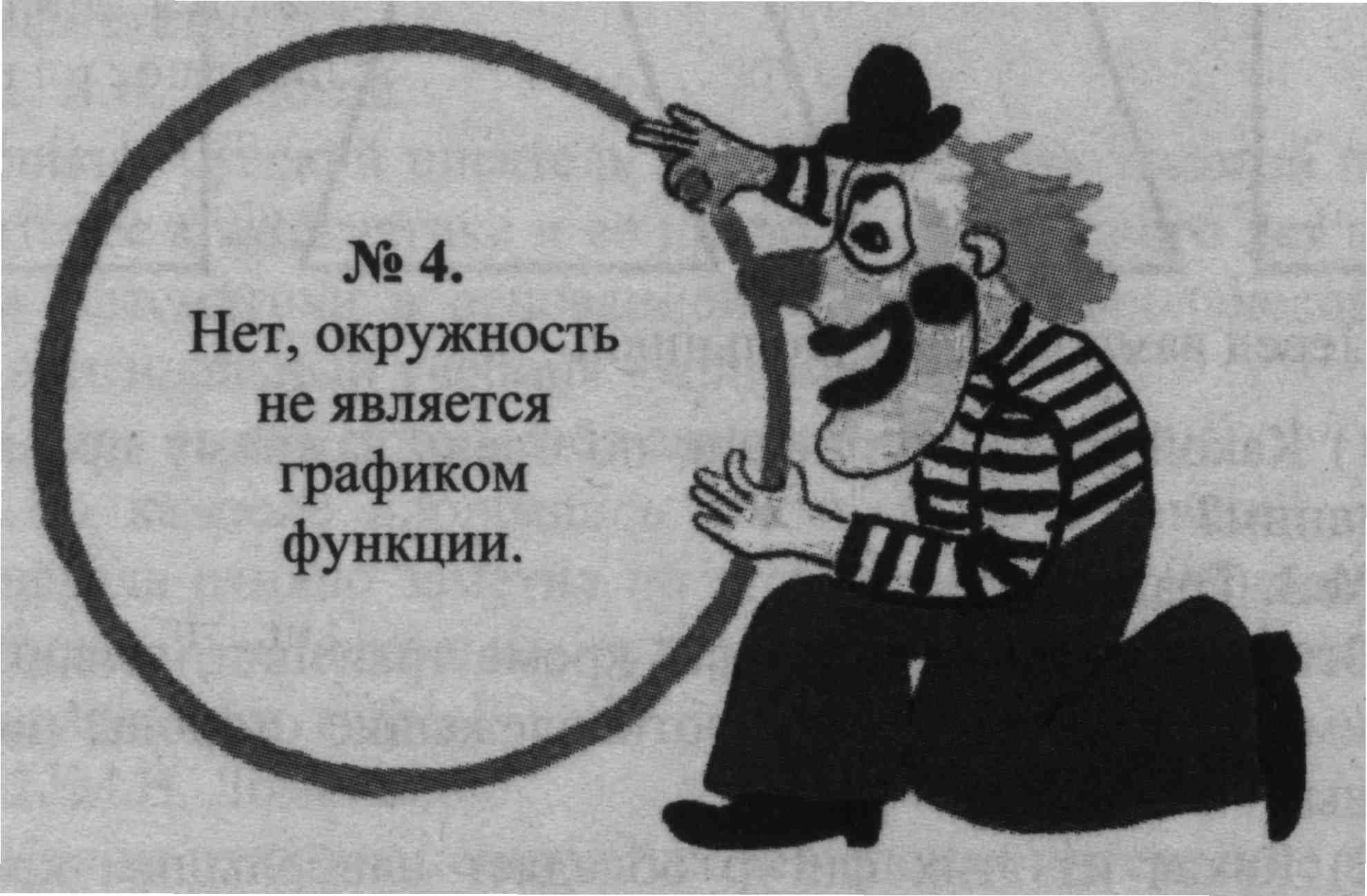 3
1
2
4
На каком рисунке представлен график линейной функции?

№2. Прямая – это график линейной функции.
3
1
2
4
На каком рисунке изображён график возрастающей на всей области определения функции?

№2. Прямая возрастает на всей ООФ.
2 тур
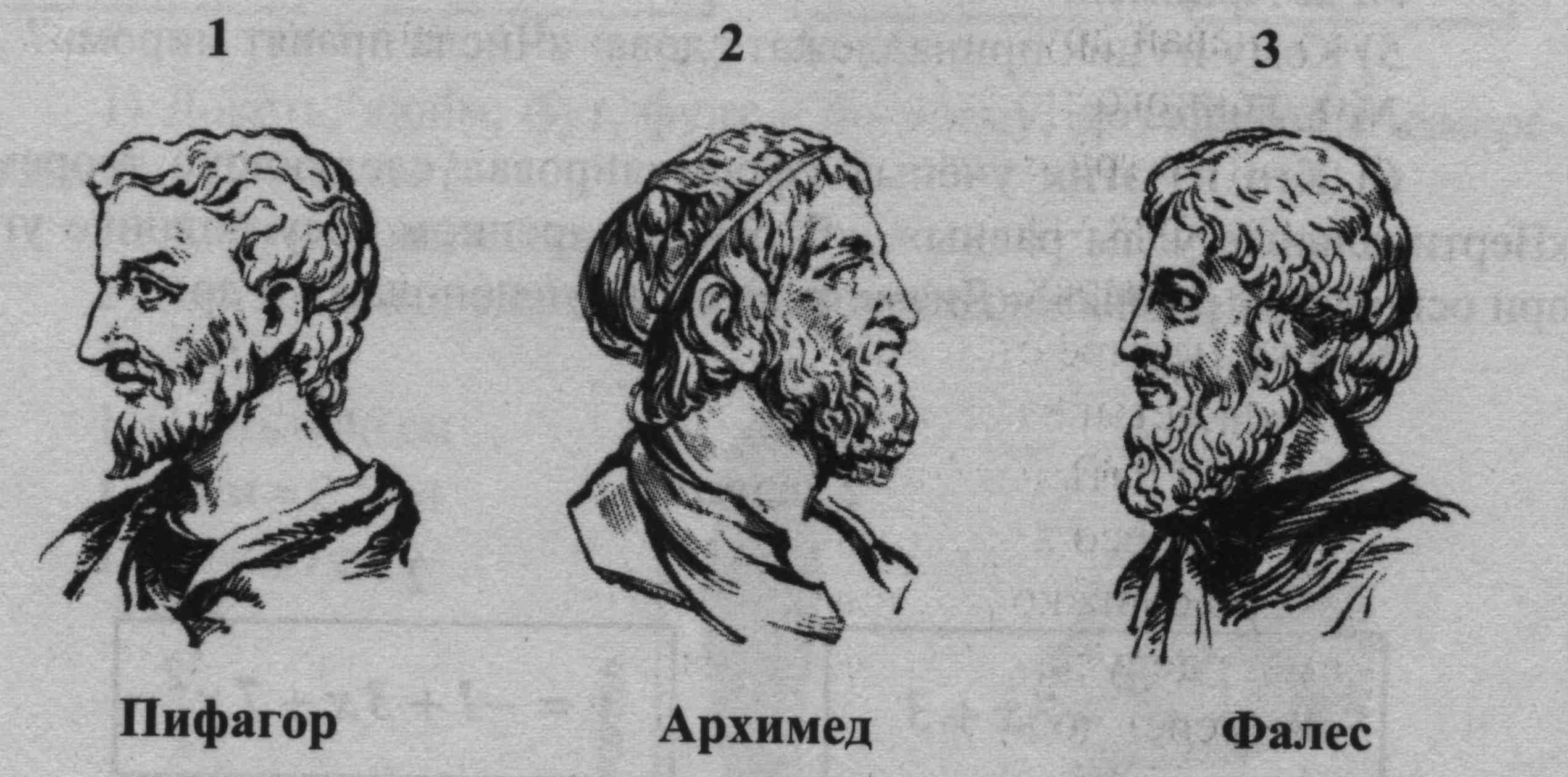 Девизом каждого, кто нашёл что-то новое, является слово «Эврика!» Так воскликнул учёный, открыв новый закон. Он же с большой точностью вычислил значение π.
№ 2. Архимед
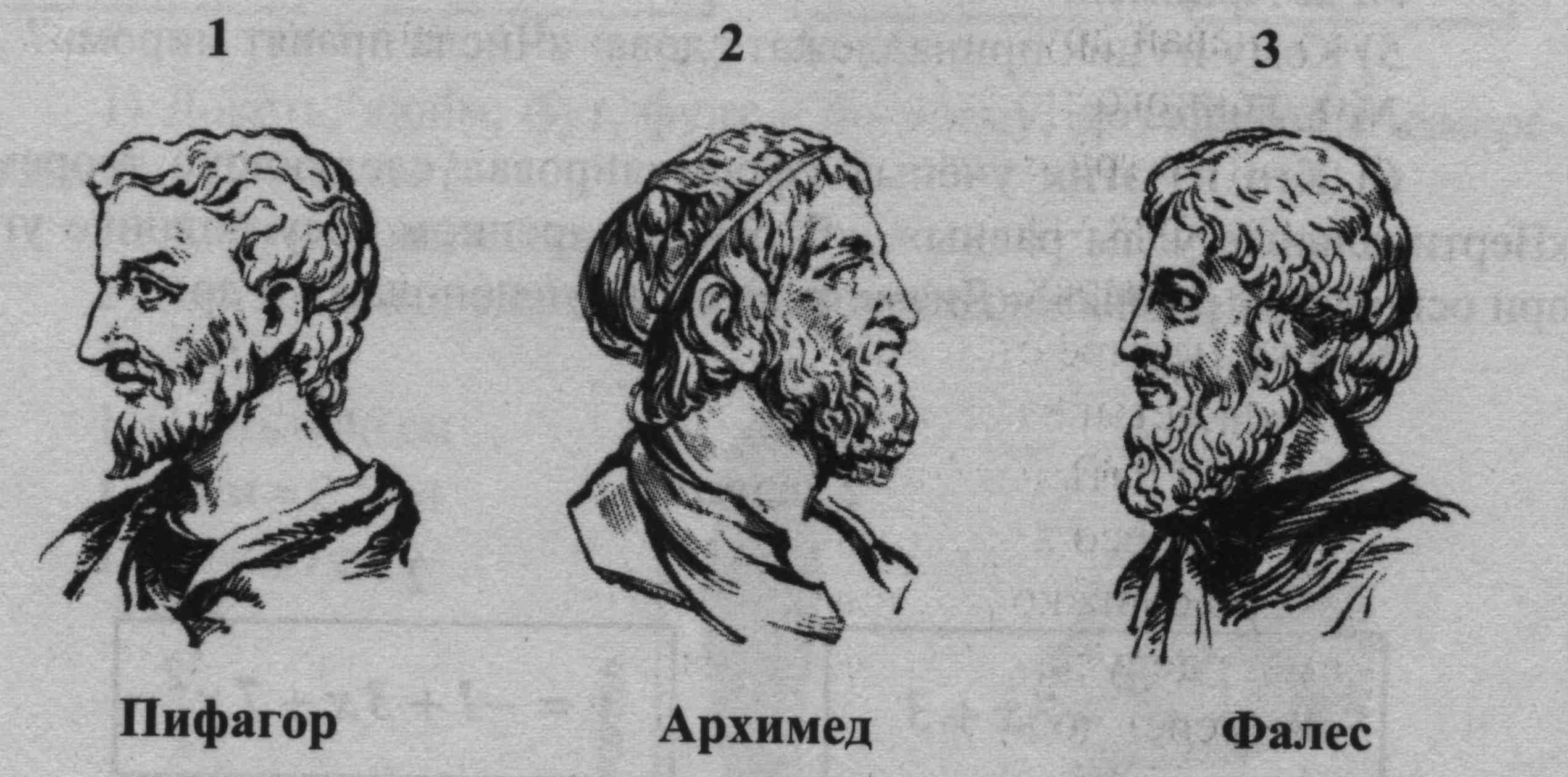 Кто из этих учёных участвовал в атлетических состязаниях и на олимпийских играх был дважды увенчан лавровым венком за победу в кулачном бою?
№ 1. Пифагор
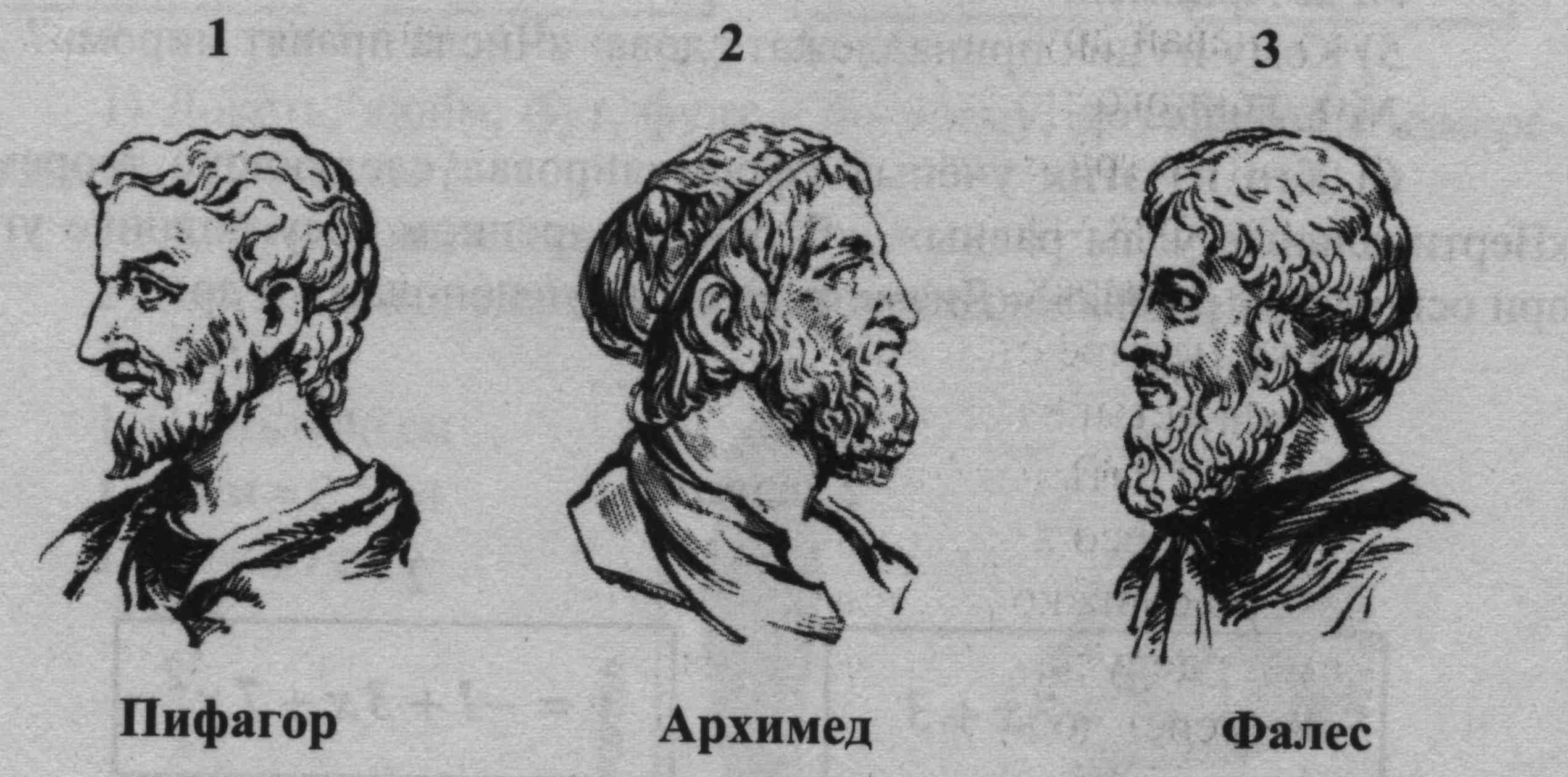 Кто из этих учёных помогал защищать свой город Сиракузы от   римлян и при  этом погиб?
№ 2. Архимед
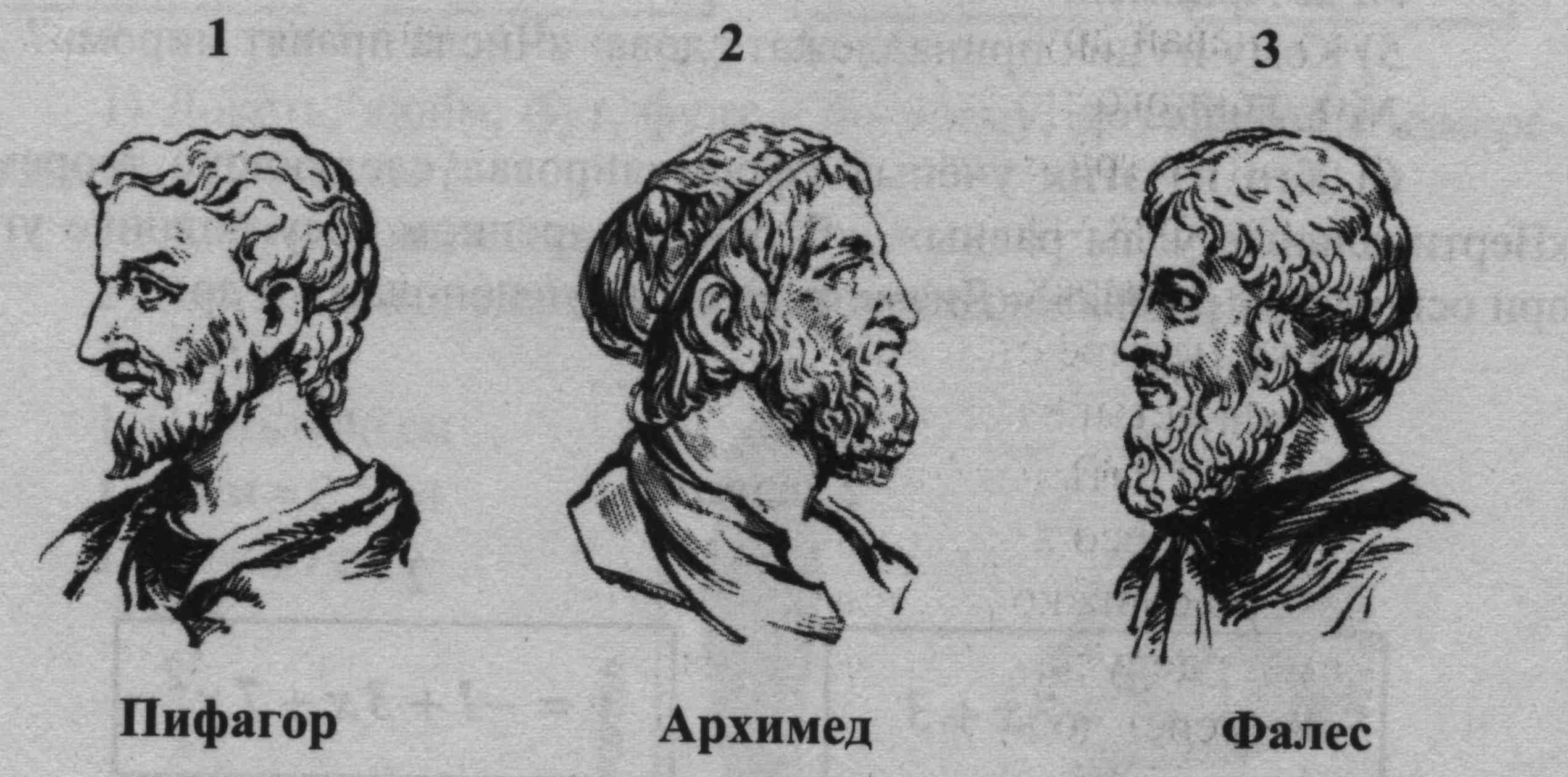 Кто из этих учёных сформулировал следующие теоремы: «Вертикальные угла равны», «В равнобедренном треугольнике углы при основании равны», «Диаметр делит круг пополам» и др.
№ 3. Фалес
1
2
3
4
Локоть
Дюйм
Фут
Фунт
По- моему всё это единицы измерений длины. Так ли это?

№ 4. Фунт  - мера веса
1
2
3
4
Локоть
Дюйм
Фут
Фунт
Расположите единицы длины в порядке убывания.

№ 1, № 3, № 2
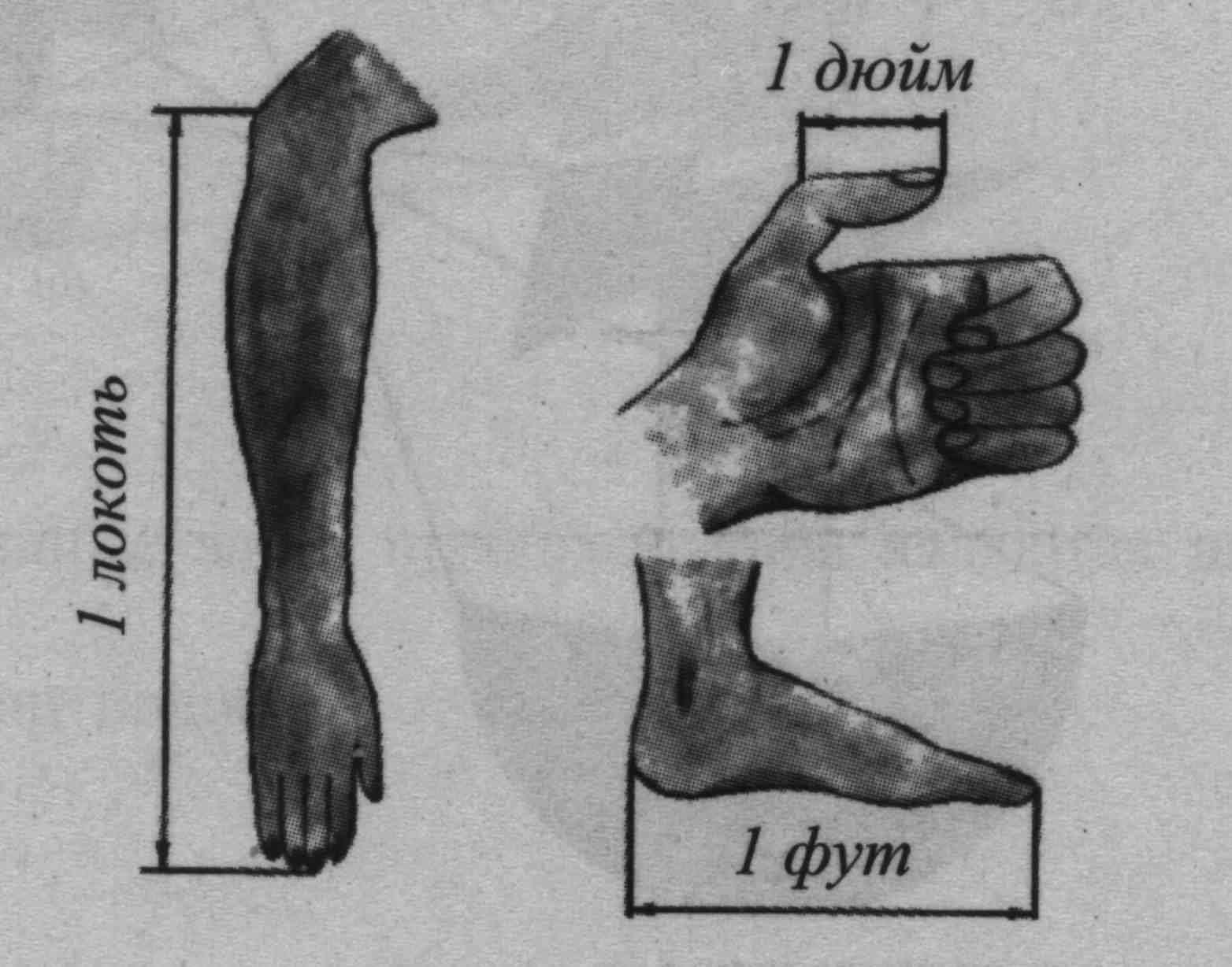 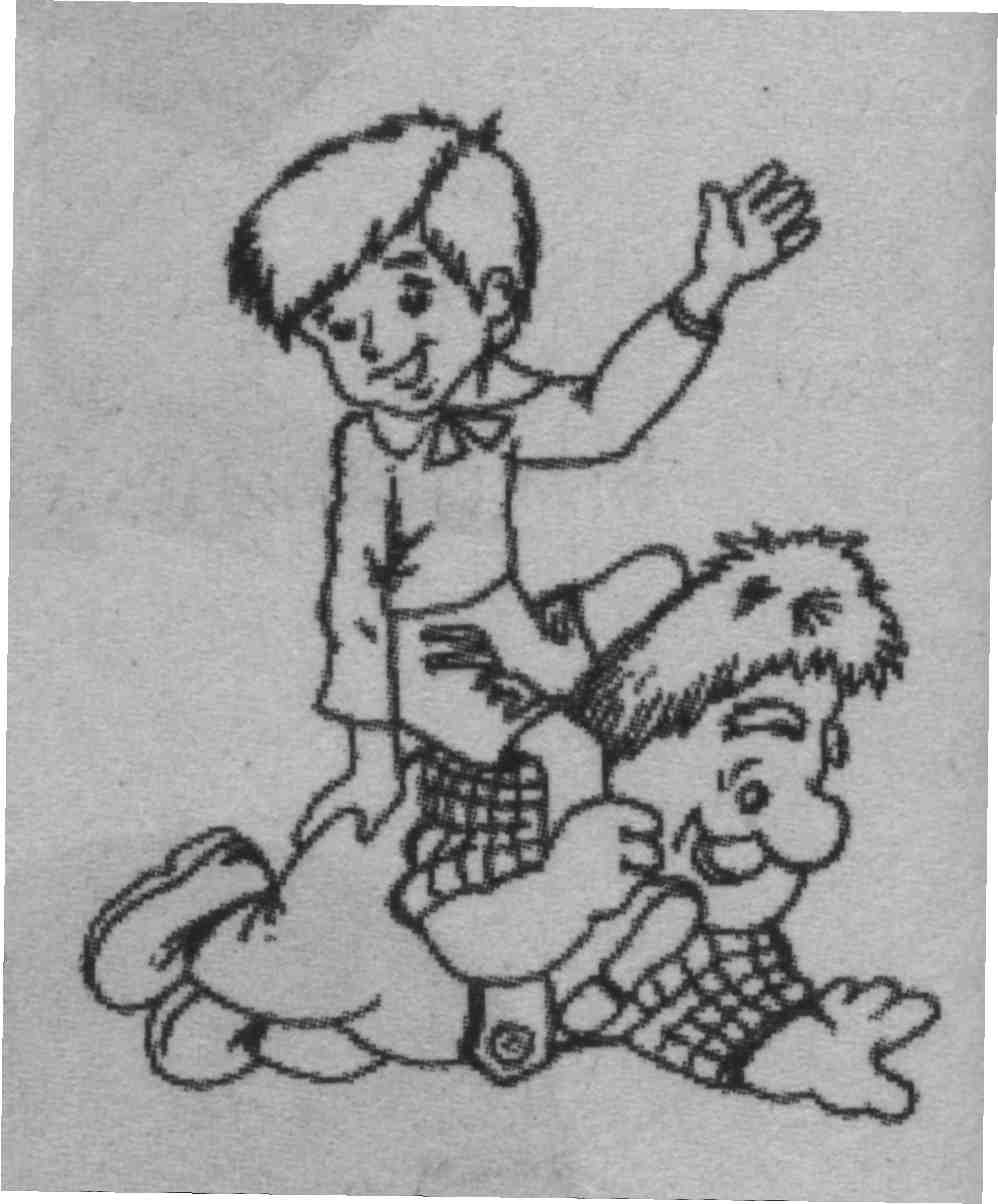 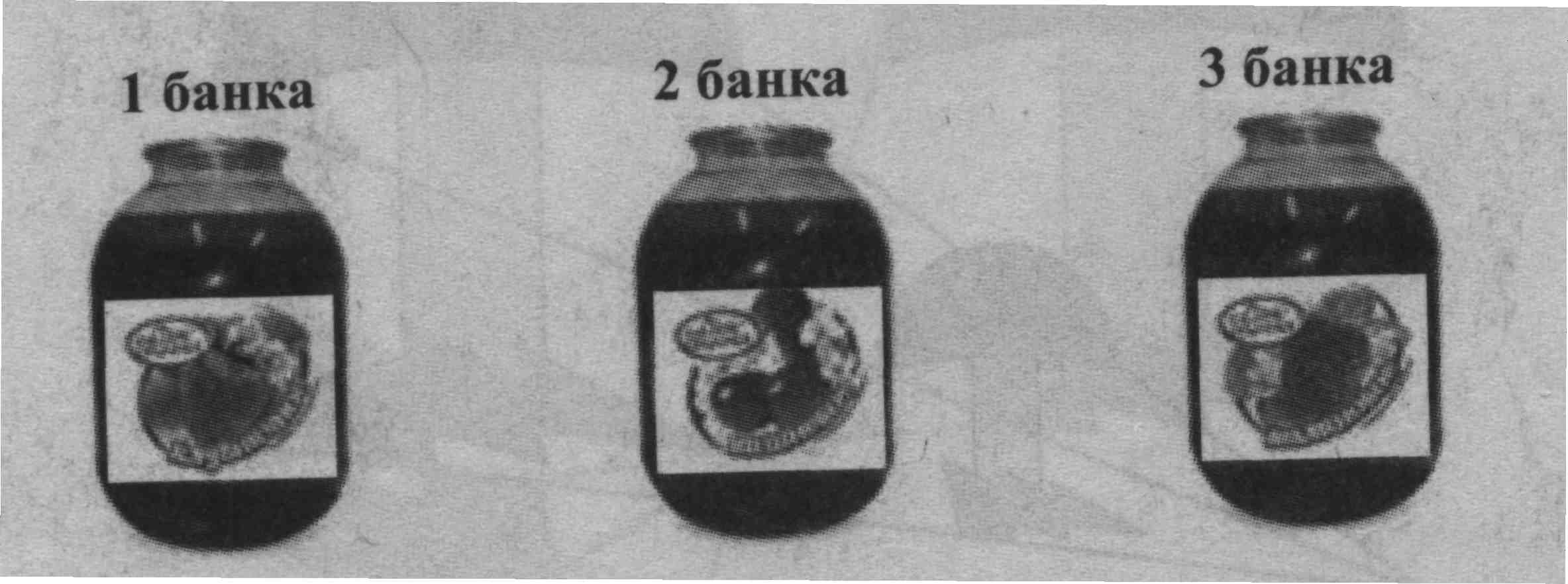 Карлсон попросил у Малыша малинового варенья.
На полке стояли три банки с вареньем. На первой было написано «Клубничное или малиновое», на второй «Вишнёвое», а на третьей «Малиновое». В какой из банок находится малиновое варенье, если известно, что фрекен Бок все надписи перепутала?					
№2.
3 тур
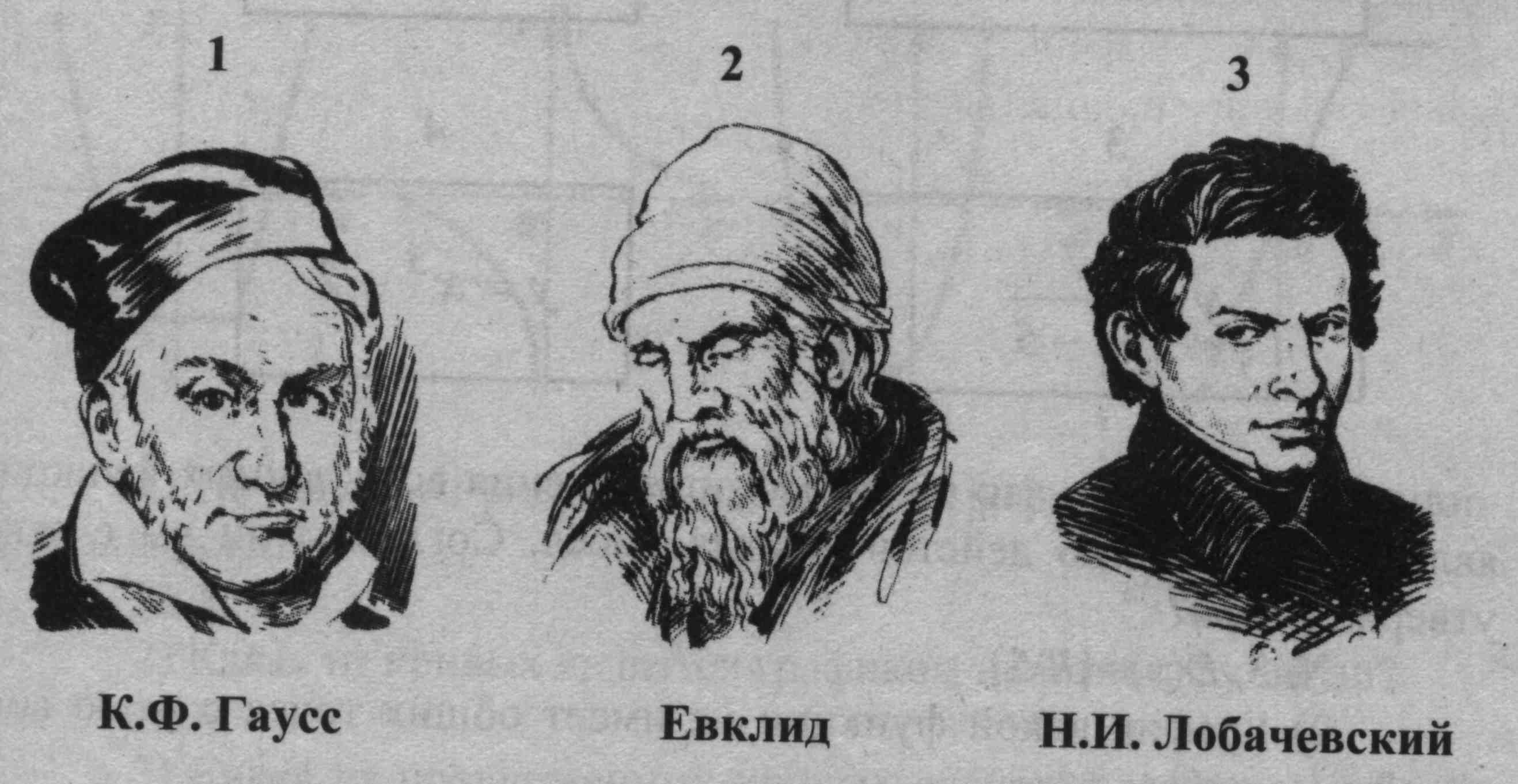 Я думаю, что сначала жил Гаусс, затем Евклид и уже потом Лобачевский. Согласны ли вы с этим утверждением?
№1- №2.Евклид (IV в до н.э.)
Гаусс (VIII вв. н.э)
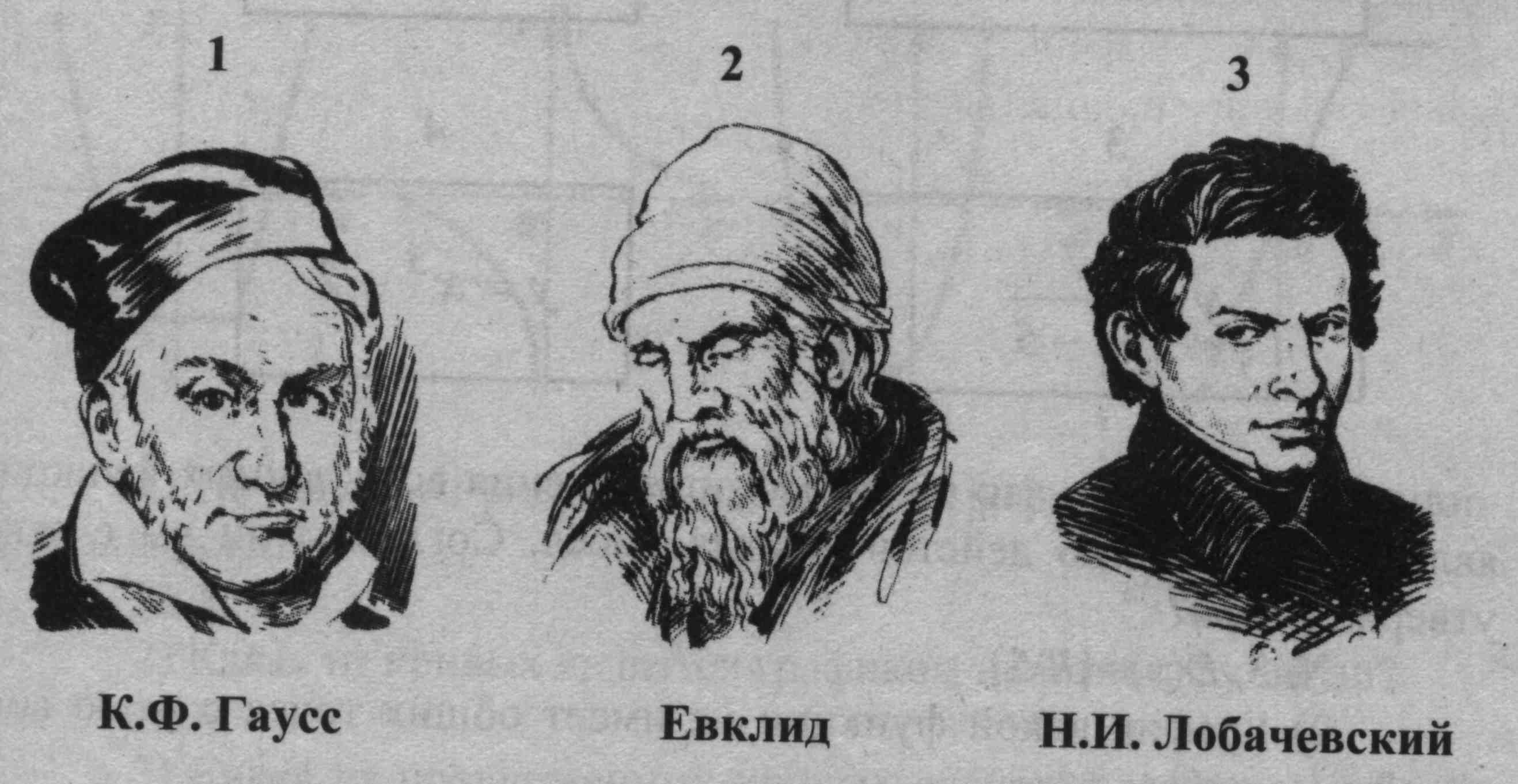 Кому из этих учёных принадлежат слова: «Математика – царица наук, арифметика – царица математики»?

№1. К.Ф.Гаусс
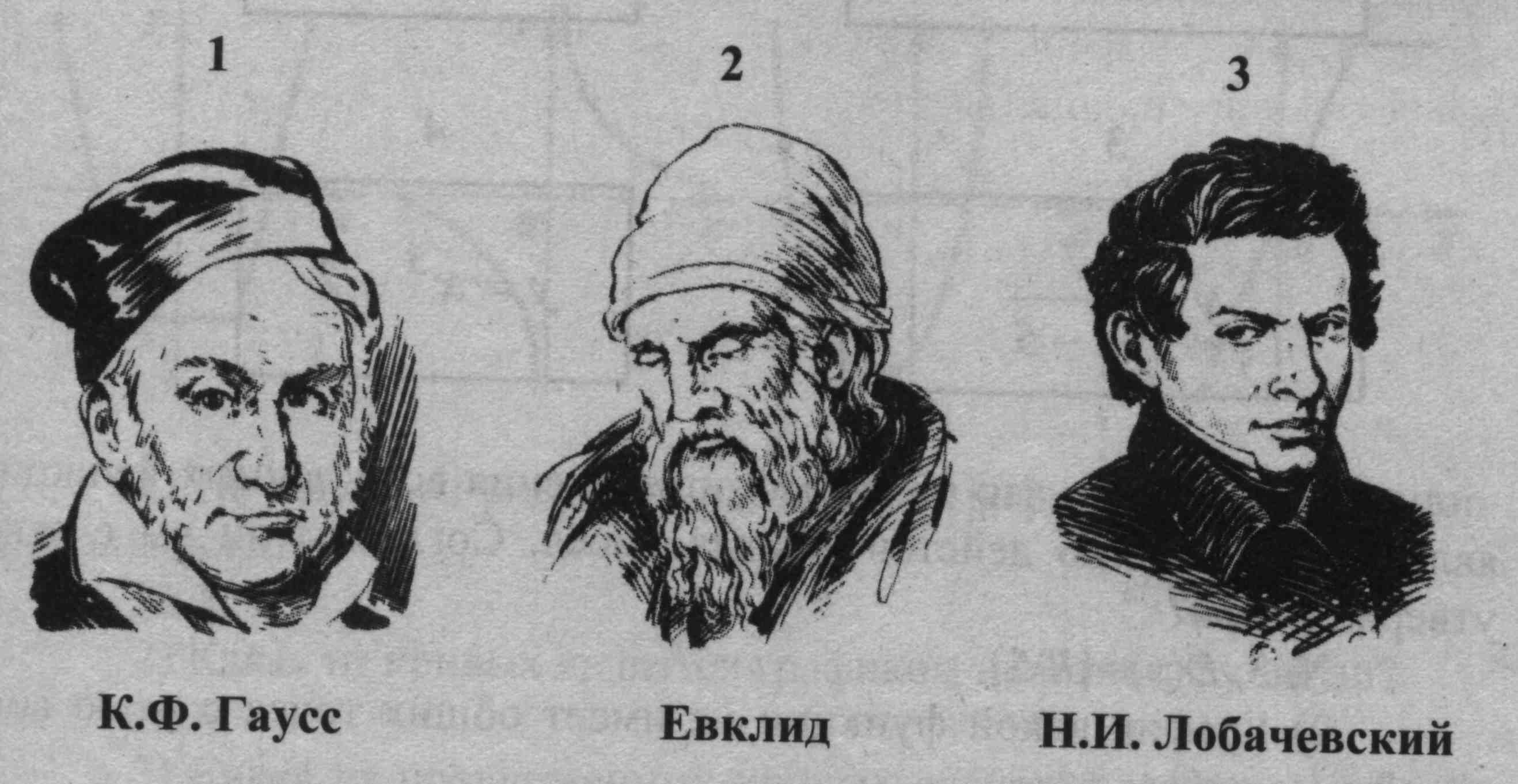 Кто из этих учёных уже в 24-летнем возрасте был профессором университета?

№3. Н.И.Лобачевский
Какая из этих фигур по одному очень важному признаку является лишней?

№2. Куб – это пространственная фигура
Какая из этих фигур не является многоугольником?

№2. Куб
ФИНАЛ
АРИФМЕТИКА
Составьте как можно больше слов из букв этого слова.
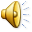